Fire and Ice

Some say the world will end in fire,
Some say in ice.
From what I’ve tasted of desire 
I hold with those who favour fire.
But if it had to perish twice,
I think I know enough of hate
To say that for destruction ice
Is also great 
And would suffice. 

			                  Robert Frost
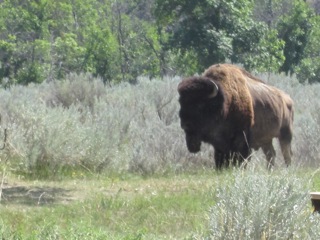 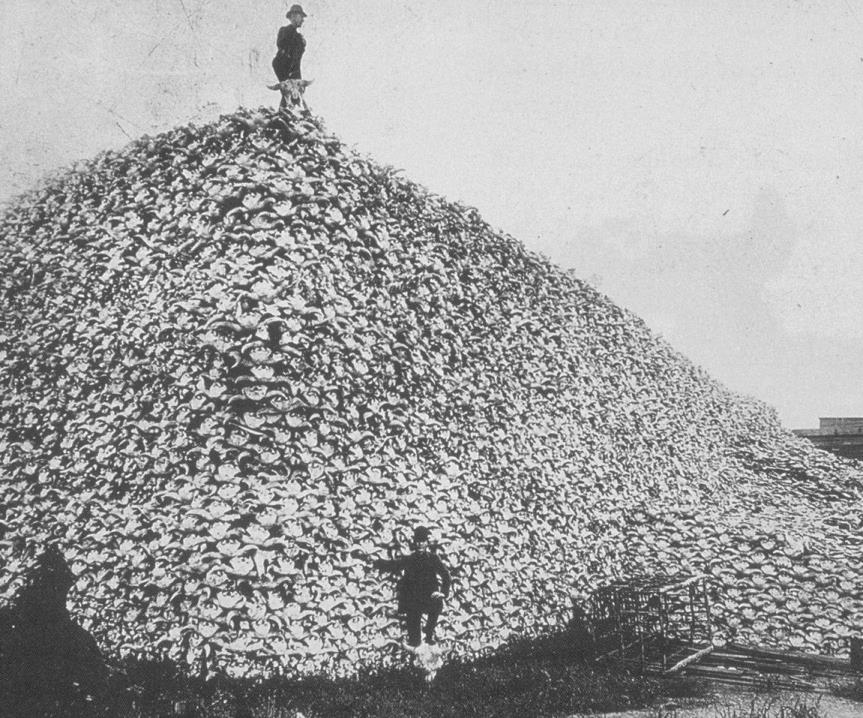 “Canadians need to realize that we are their last best hope at saving the lands, waters, plants, animals and resources for future generations because our Aboriginal and treaty rights are constitutionally protected.”

								  Pam Palmateer
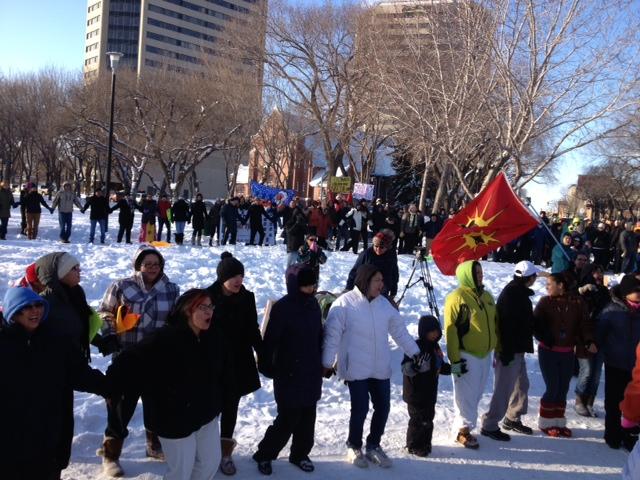 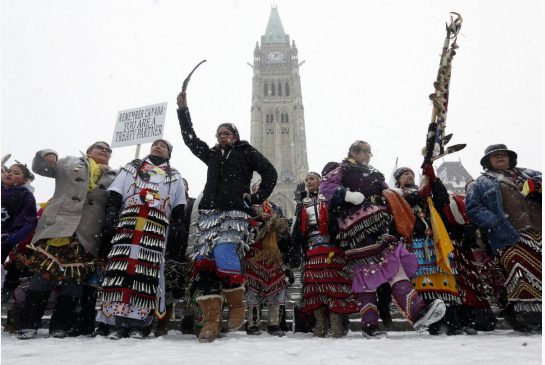 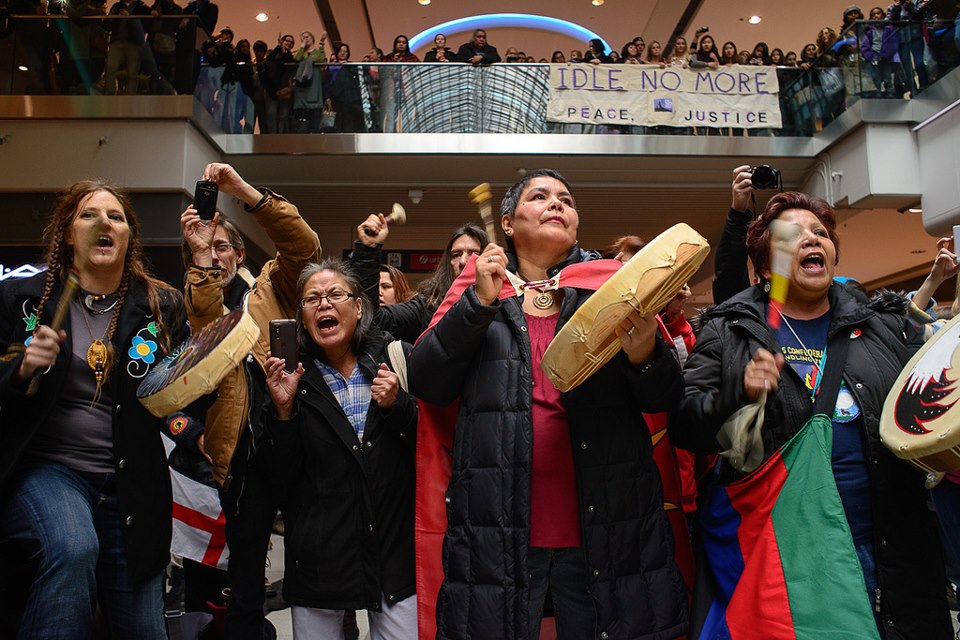 Plebeian 1		How do you un-ring the bell?

Caesar			Ha! Who calls? 

Plebeian 2   	If we could have back 							     what’s been lost and stolen,

Plebeian 3 		Could we rebuild what’s been 					lost and stolen?

	
								- Death of a Chief
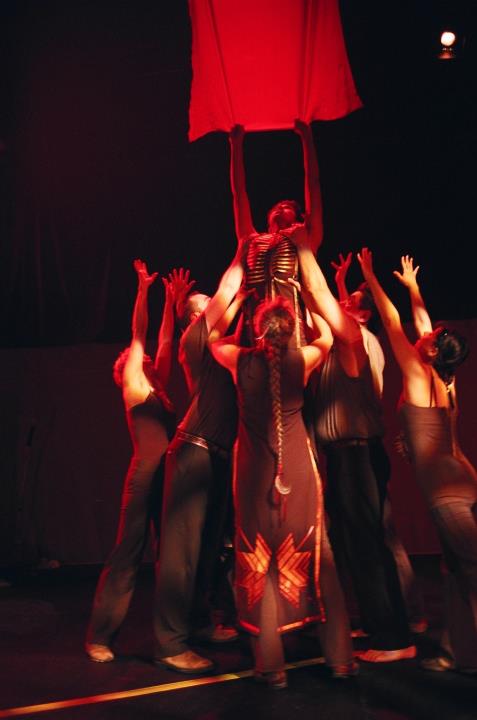 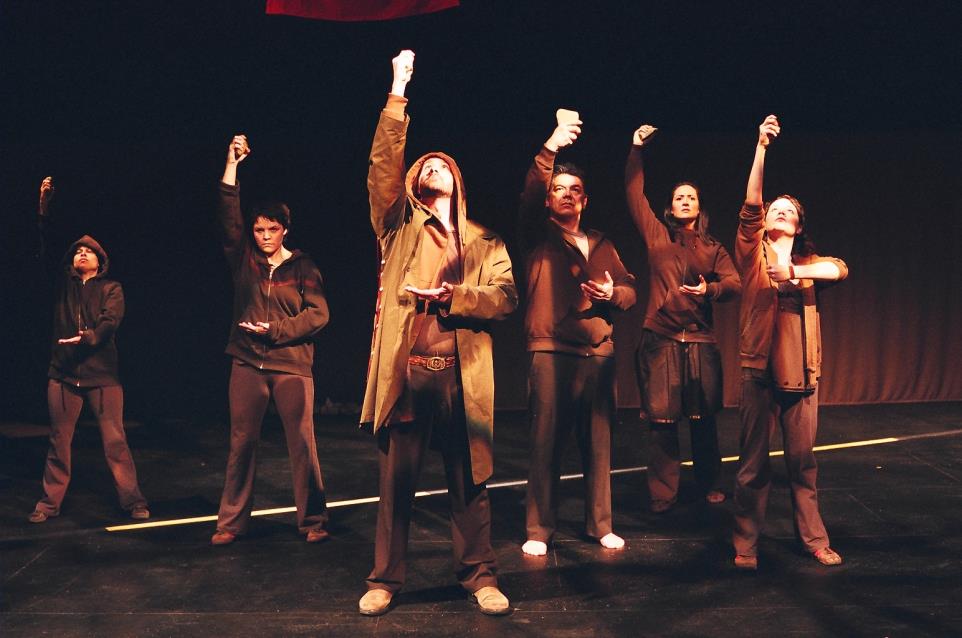 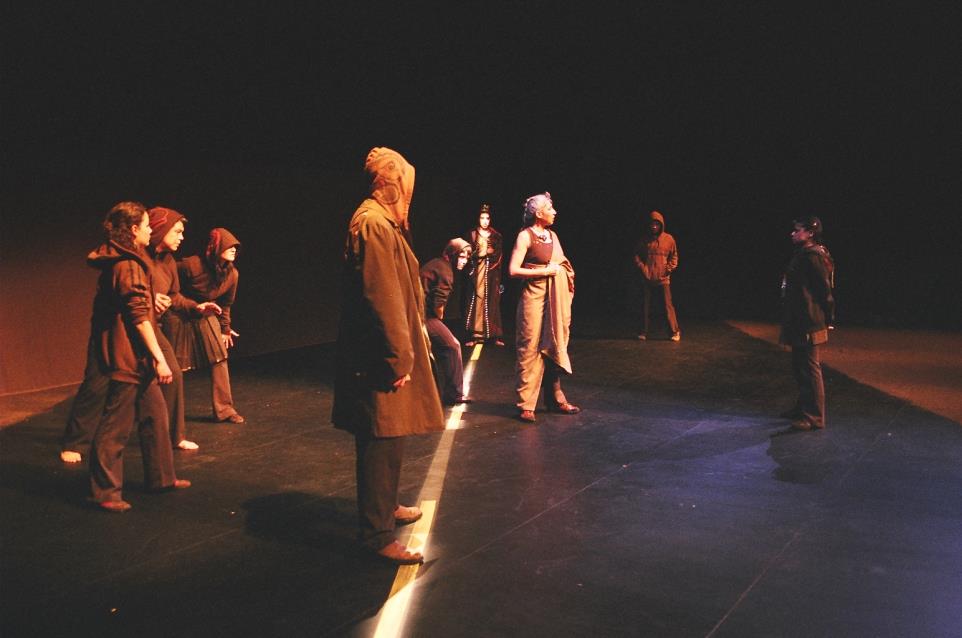 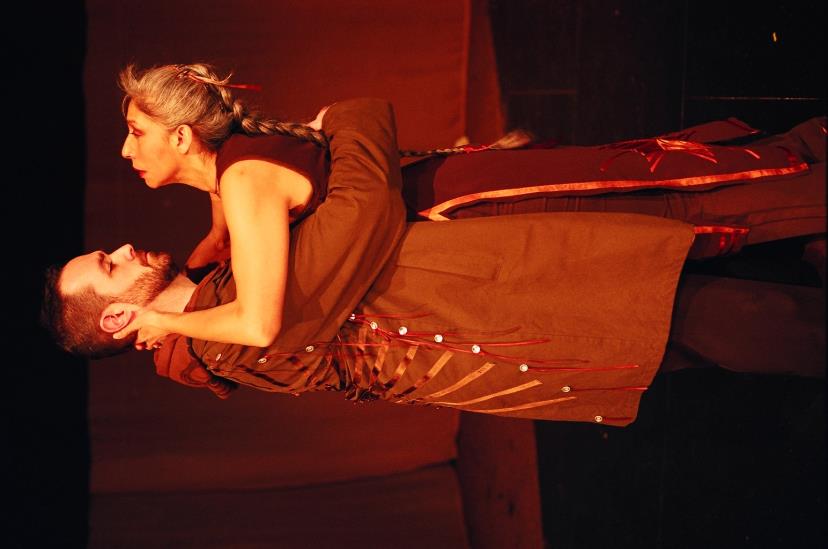 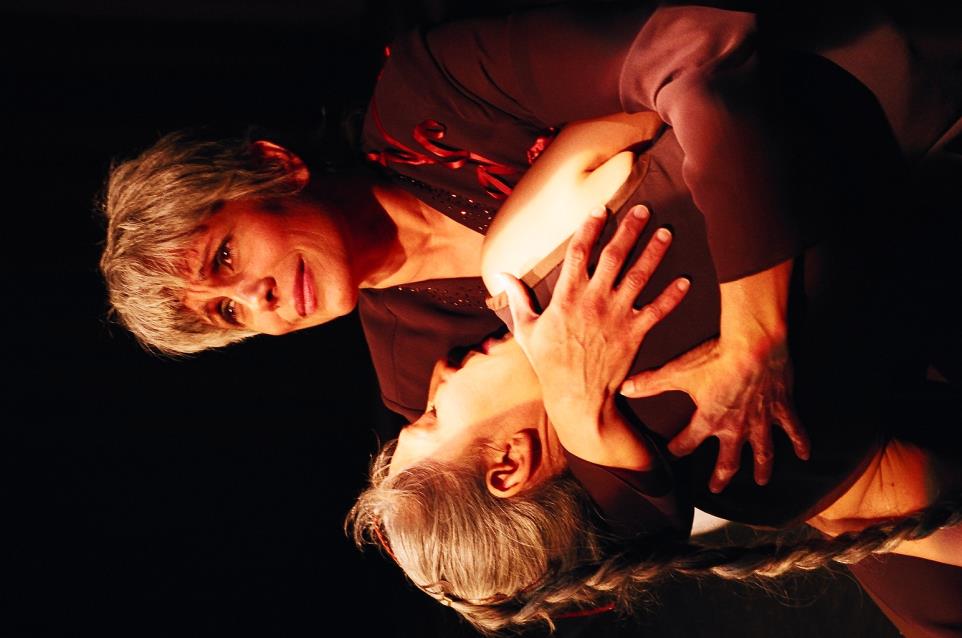 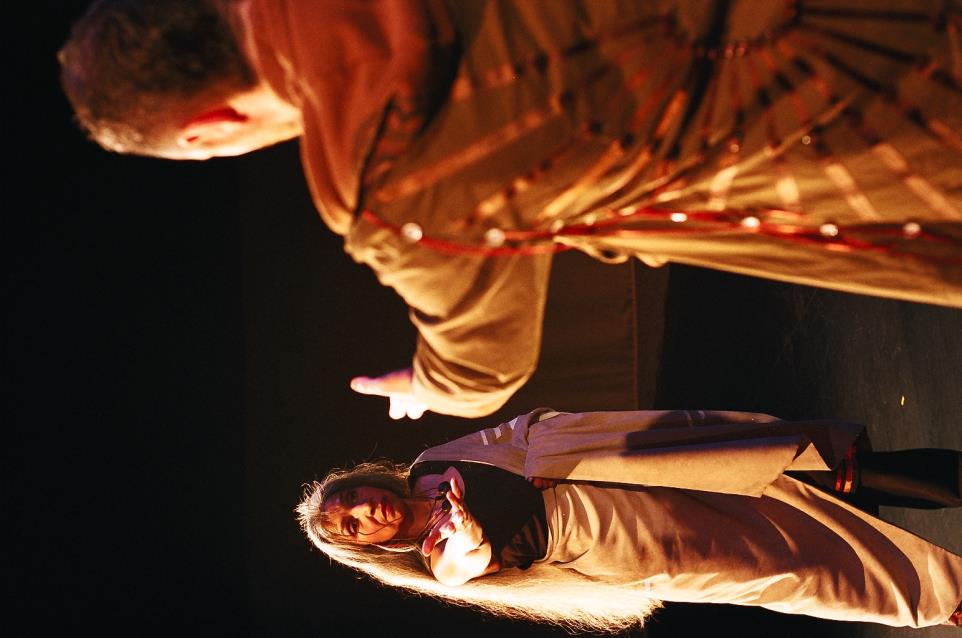 “Some say in ice…”
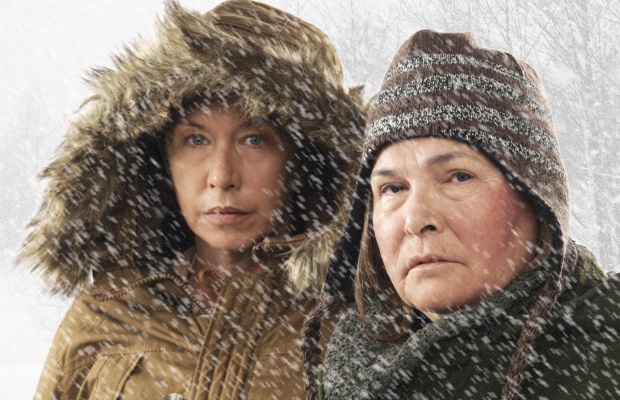 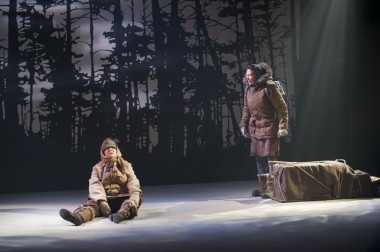 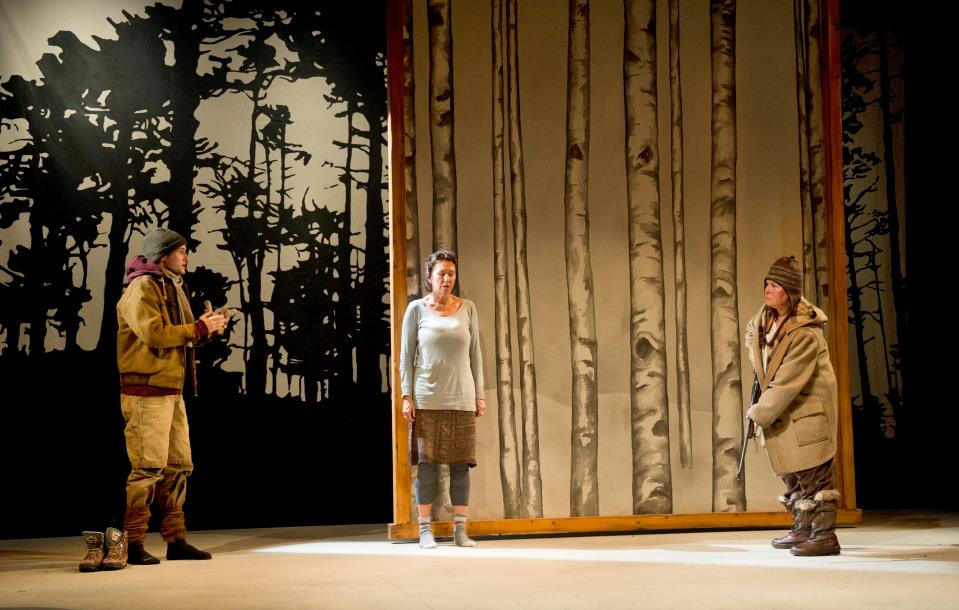 “We left the cities to men 
Who resolutely choose empire over the health 
And well being of their own.”

							Eagle, The Birds
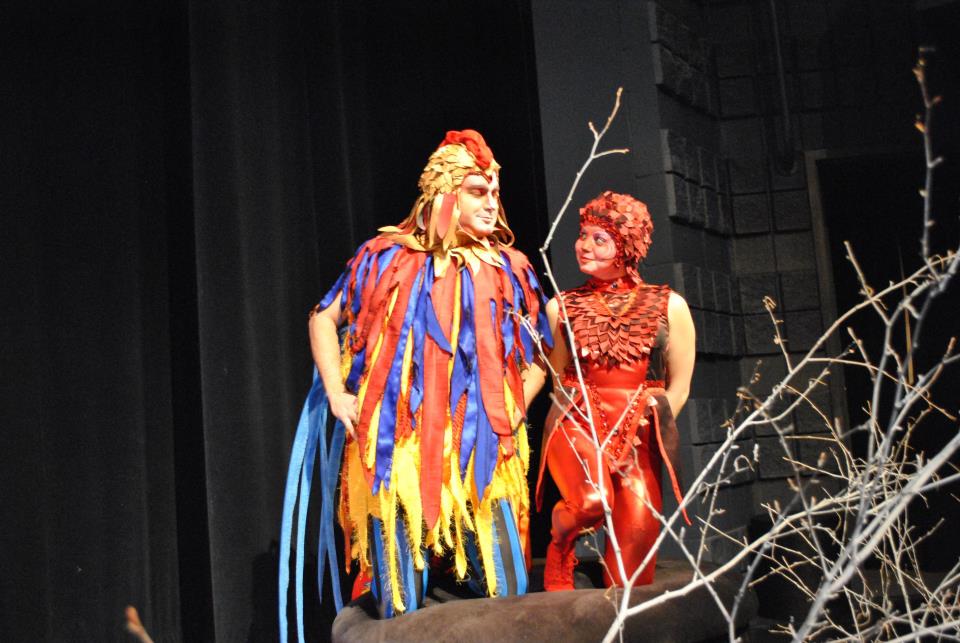 Waka
							Ciimaan
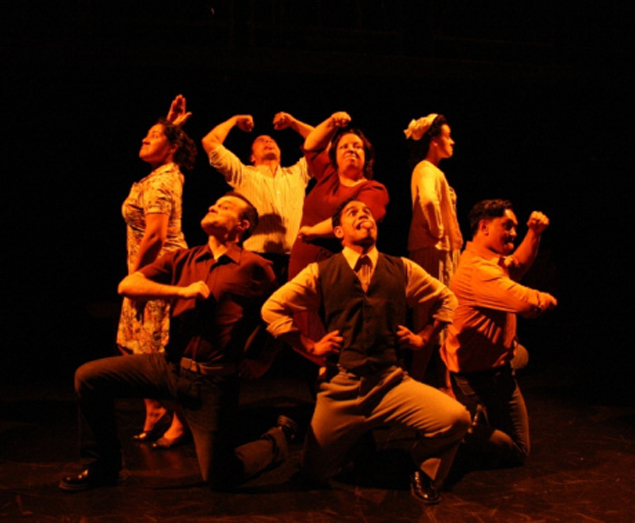 Justice
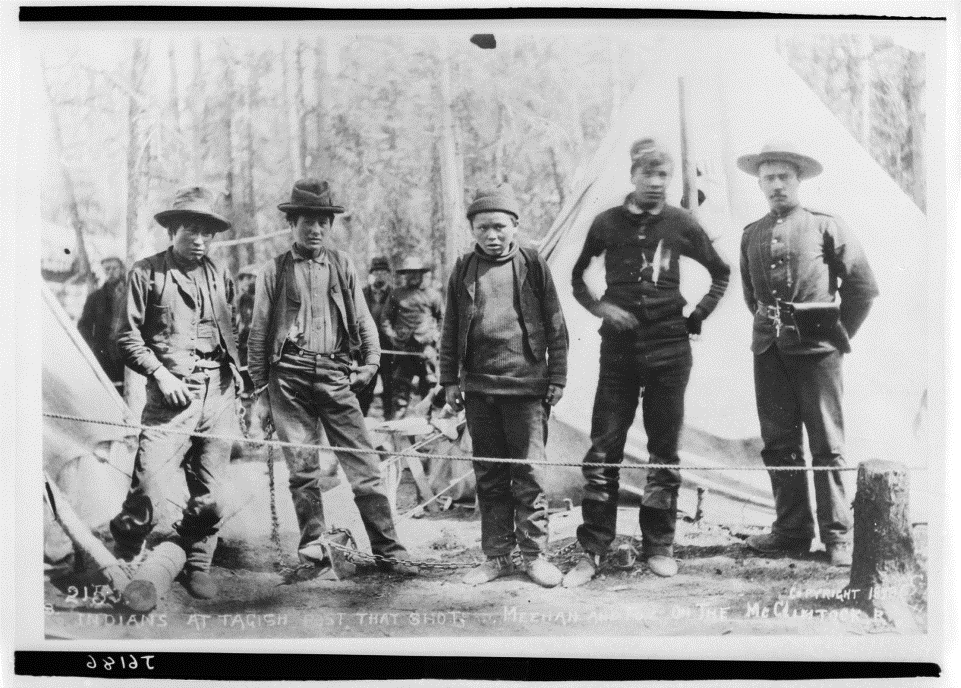